Présentation attrayante
De légumes
Le point d’attraction
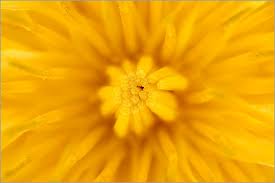 Le point d’attraction
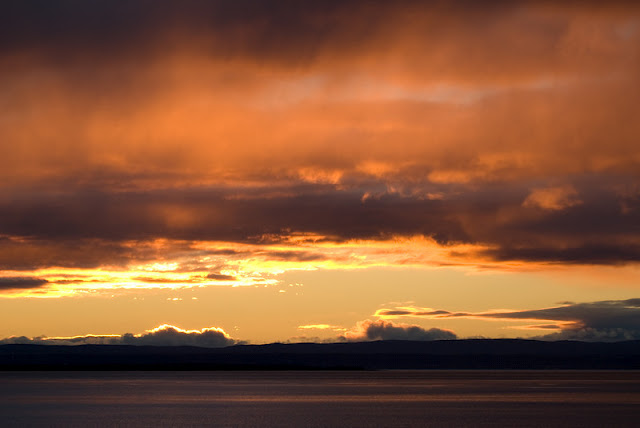 Le point d’attraction
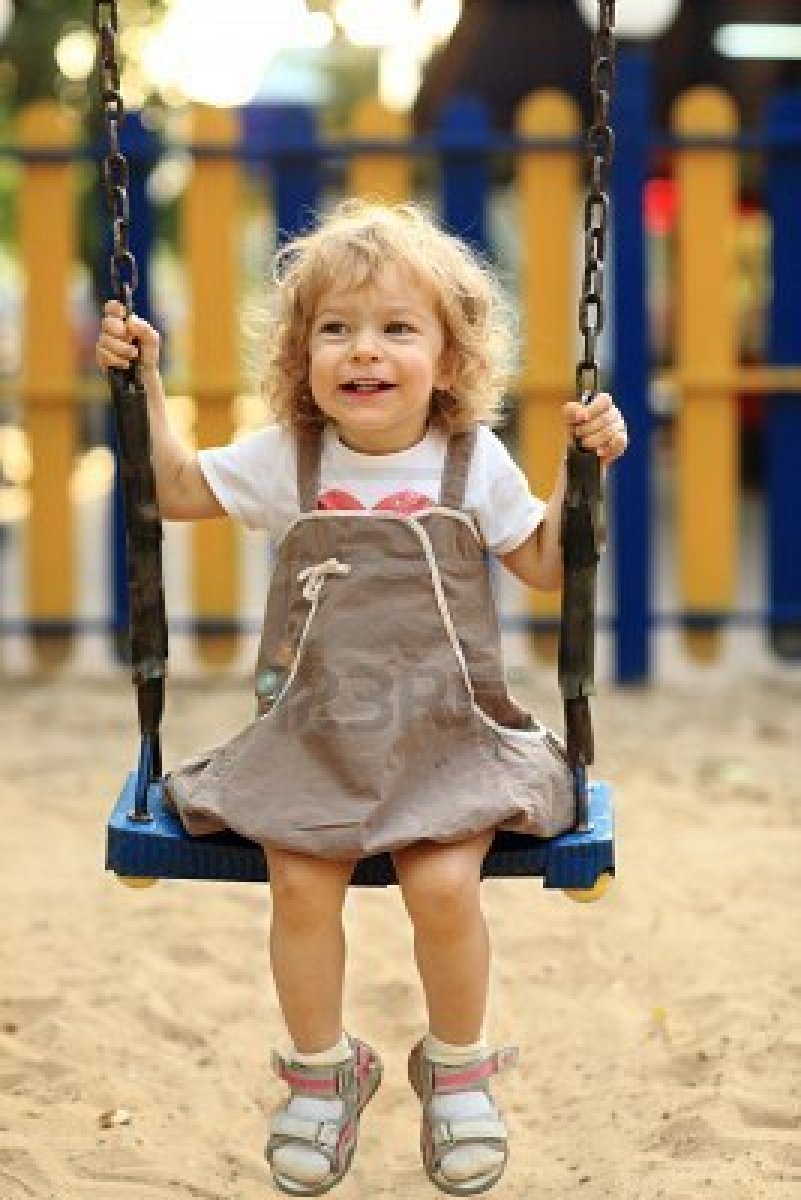 Le point d’attraction
Le point d’attraction